الوحدة السابعة
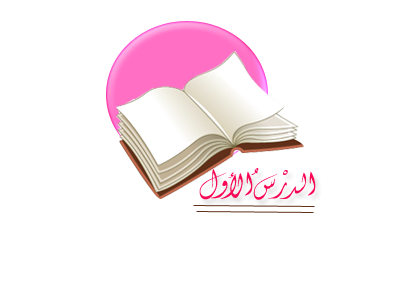 الذكاءُ والحيلة
شاهِدِ المَقْطَعَ
قصة الحمار والثور والغراب
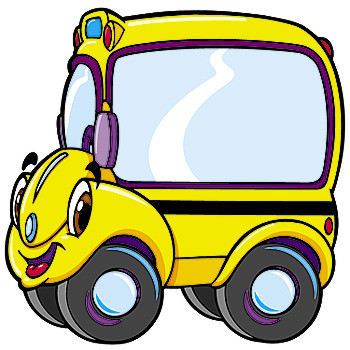 الذكاءُ والحِيلَة
كِيسُ نُقُودٍ
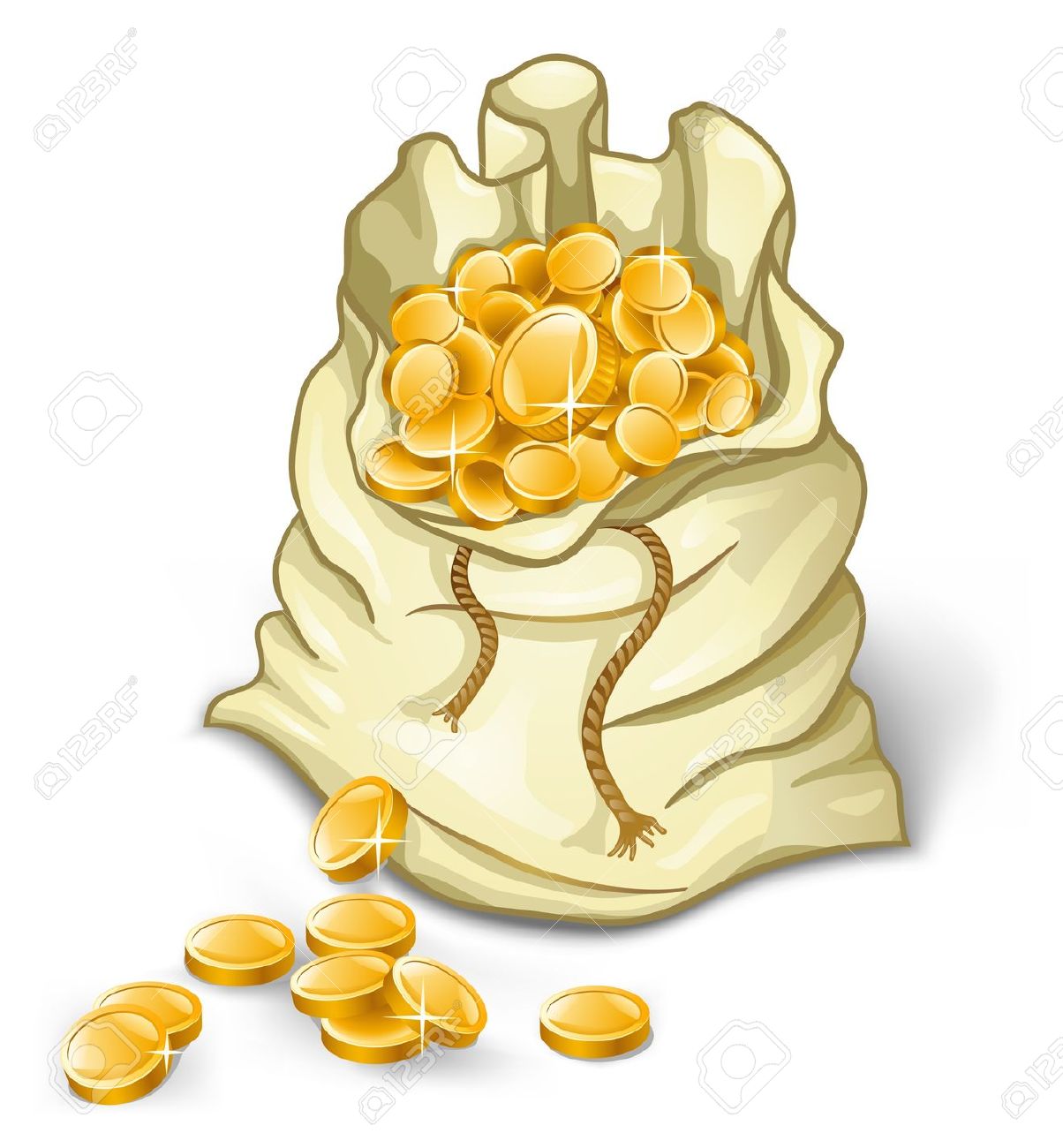 كِيسُ نُقُودٍ
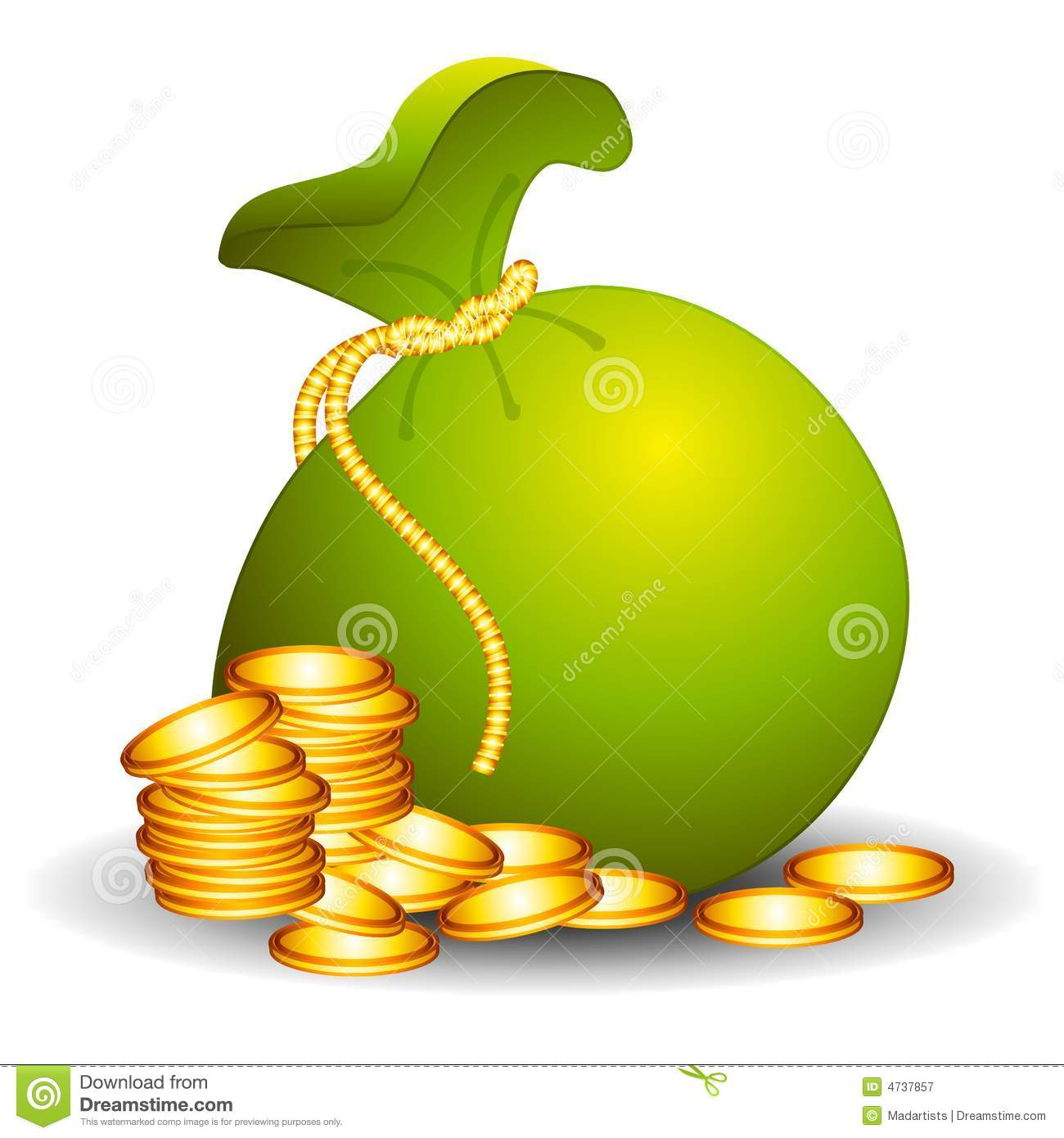 أوْراق نَقْدِيّة
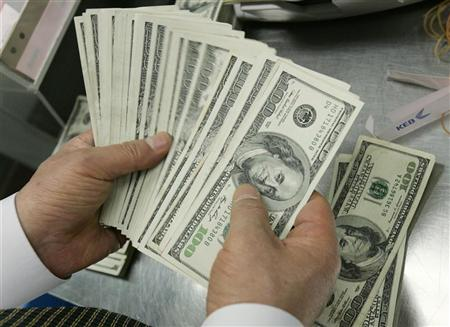 أوْراق نَقْدِيّة
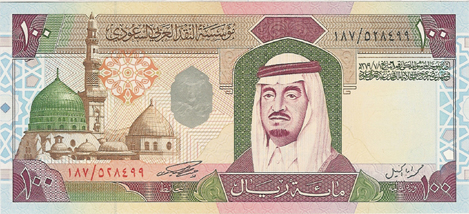 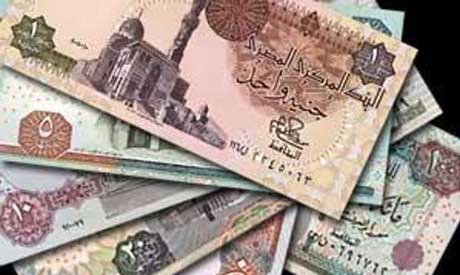 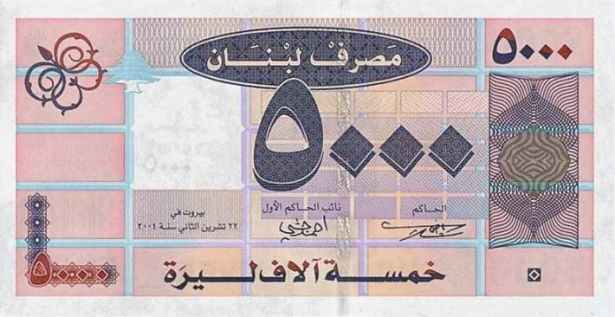 قِطَعُ نُقُودٍ
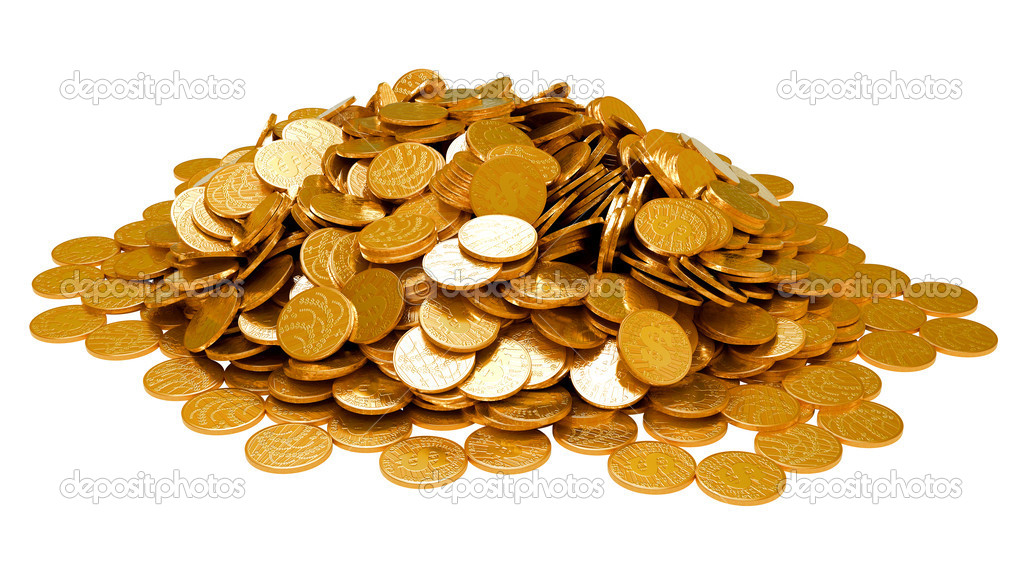 خُذْ نُقُودَكَ
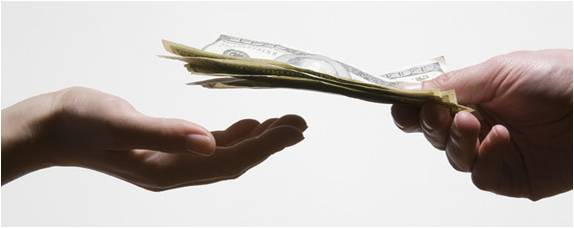 رَفَضَ الدَّواءَ
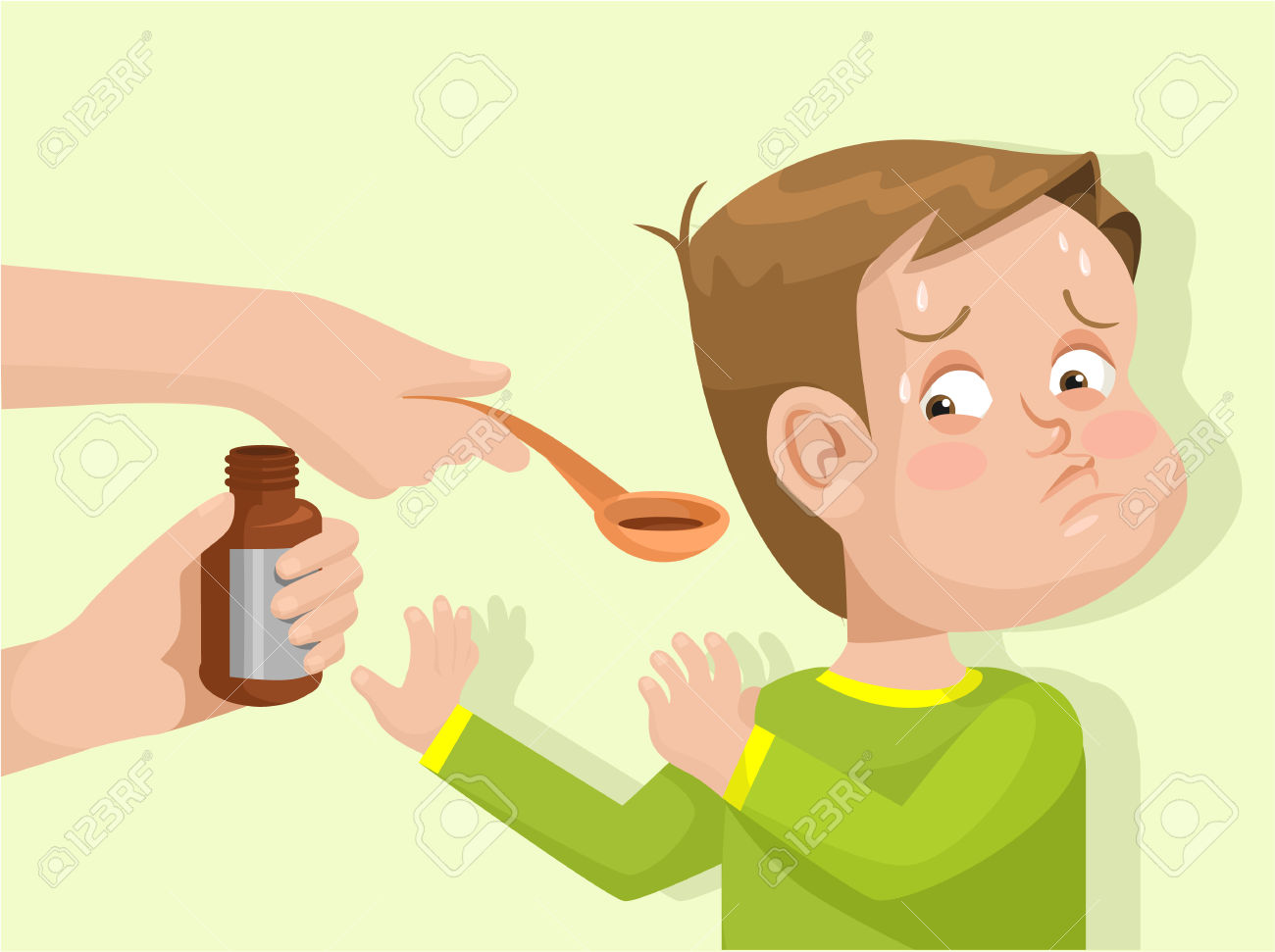 رَفَضَ الدَّواءَ
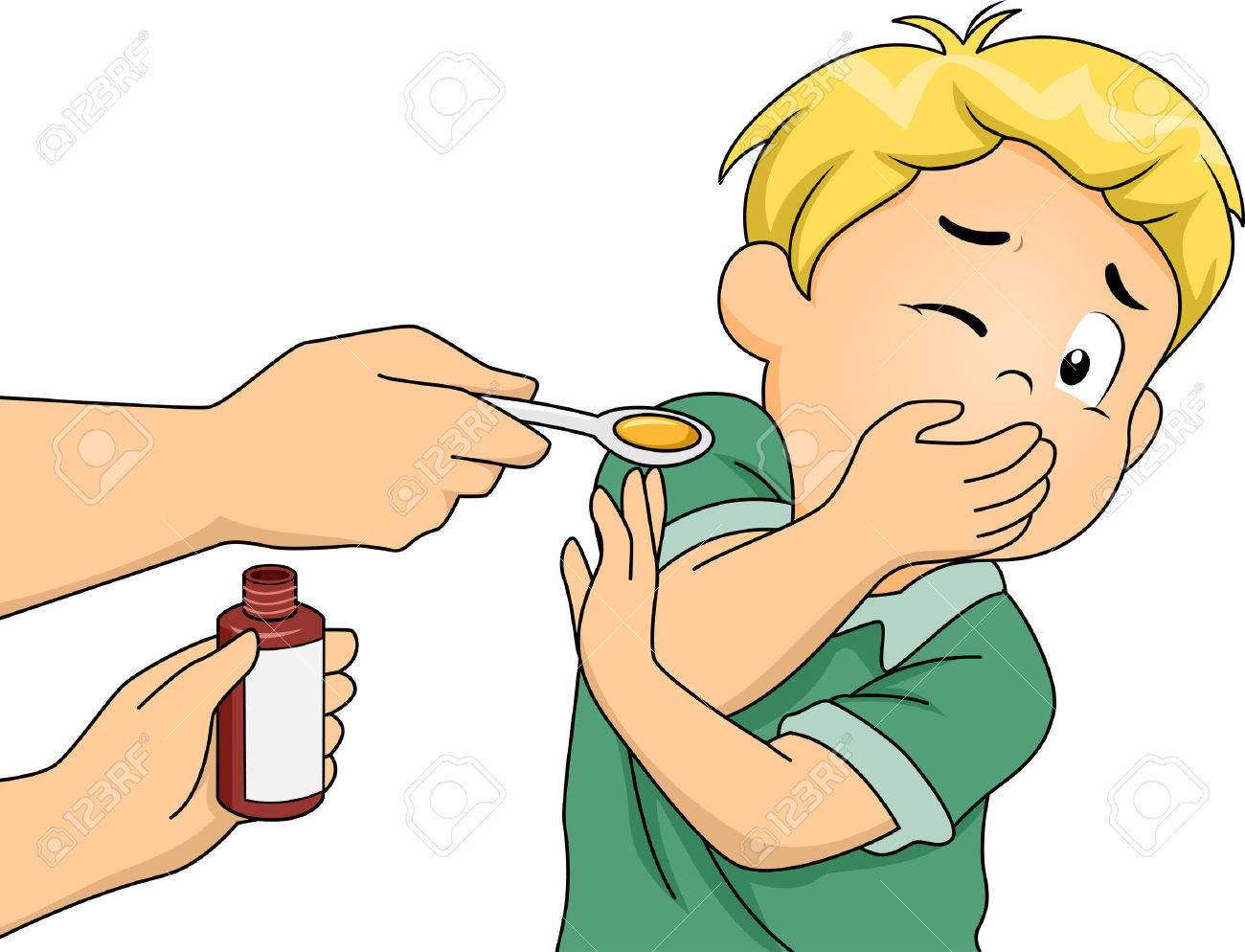 مَشَى مَعَهُ
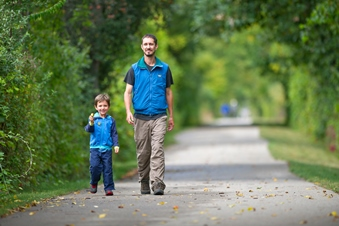 وَقَفَ قَرِيبًا مِنْ صَدِيقِهِ
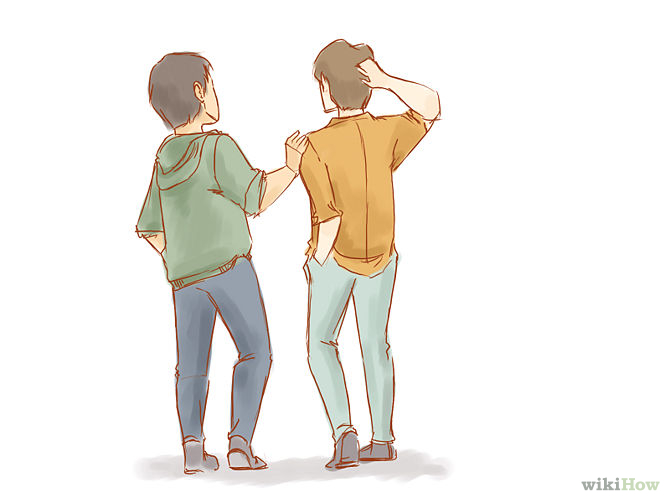 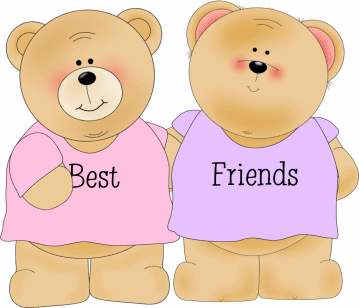 جَلَسَ قِرِيبًا من صَدِيقِهِ
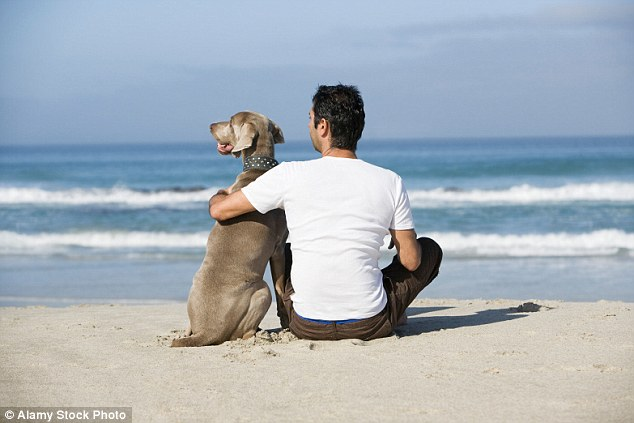 دَخَلَ اللِّصُّ السِّجْنَ
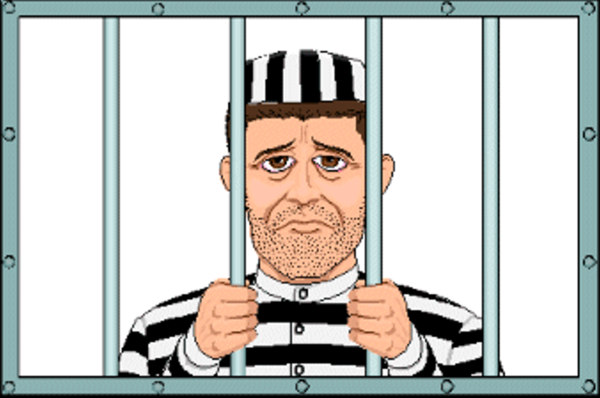 خَافَ الرَّجُلُ
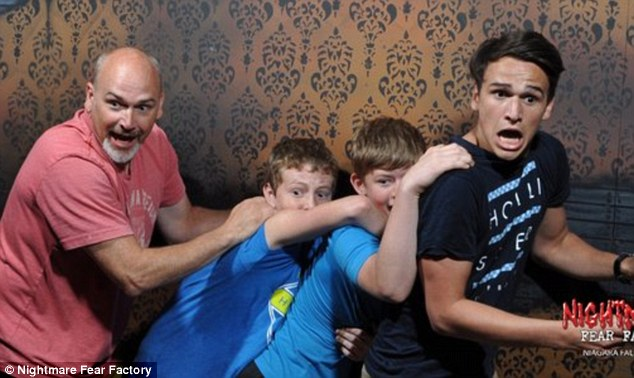 الشُّرْطِيّ
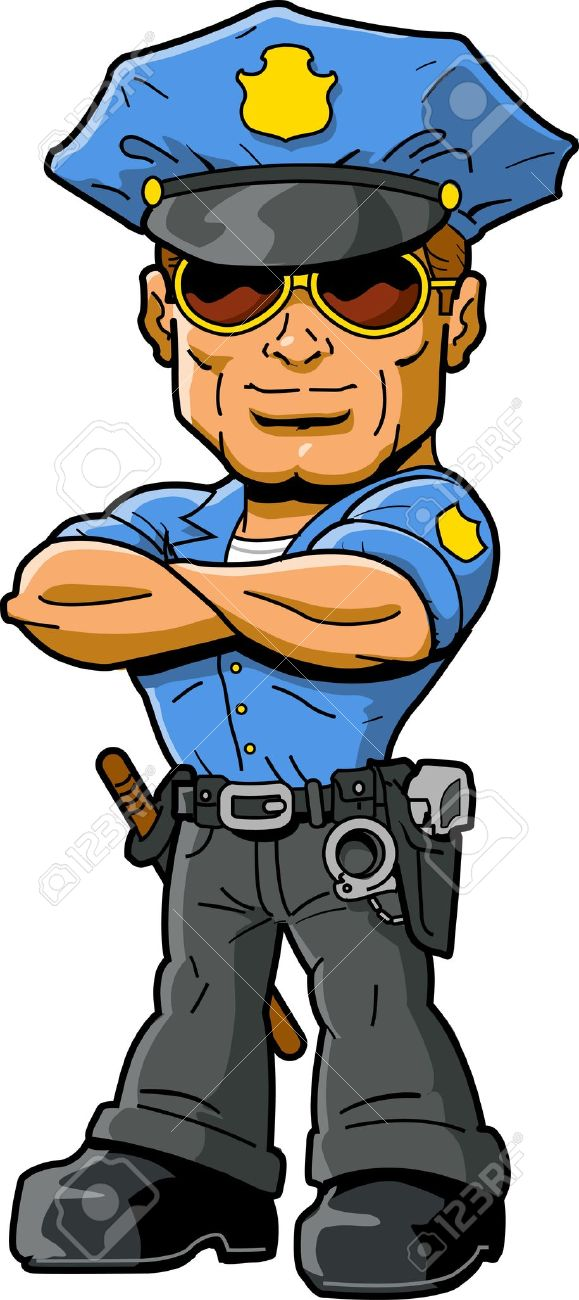 قَبَضَ القِطُّ على الفأرِ
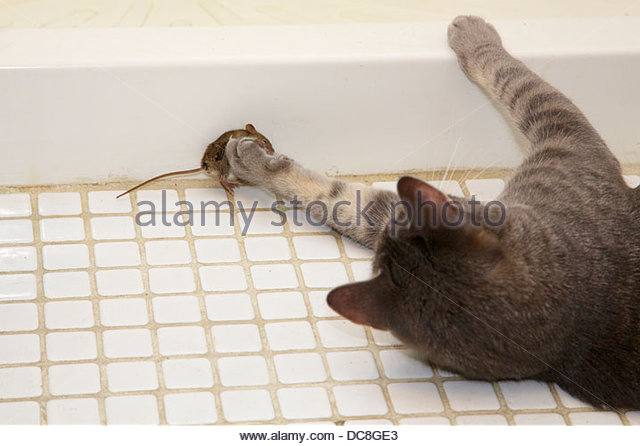 قَبَضَ القِطُّ على الفأرِ
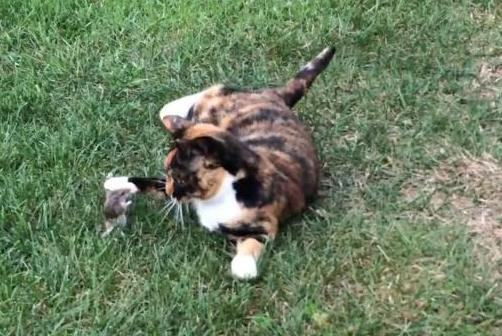 يَظْهَرُ عليهِ التَّعَبُ
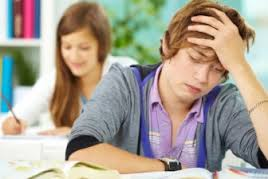 جَلَسَ عِنْدَ الشَّجَرَةِ
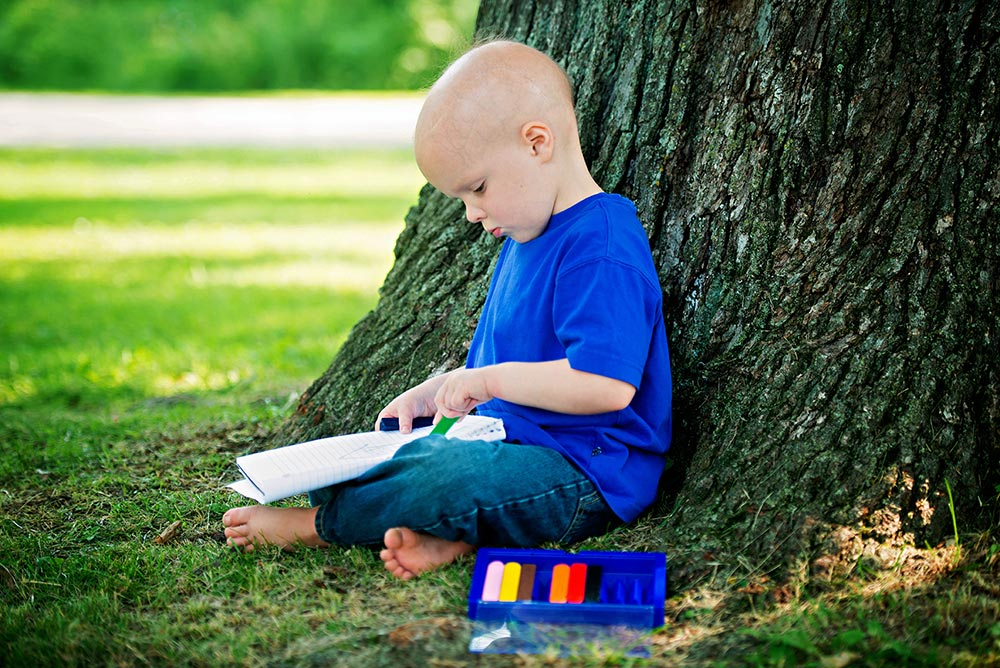 لا يَرَى
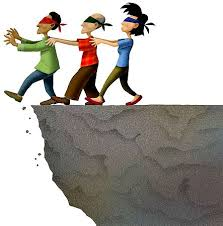 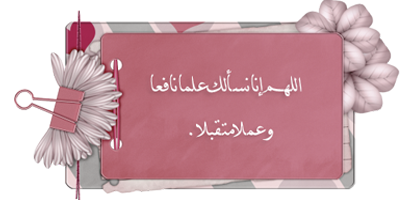 معلمتكِ/ نعيمة مطصفى